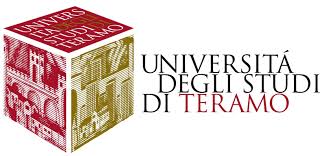 Corso di Diritto della Navigazione e dei Trasporti
Anno accademico 2020-2021
Prof. Massimiliano Musi
Programma
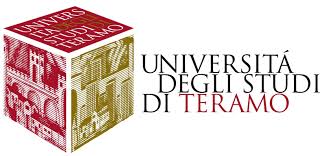 Capitolo II – La disciplina della navigazione e dei trasporti

la definizione dell’ambito di applicazione;

le fonti del diritto della navigazione
La disciplina del Diritto della Navigazione
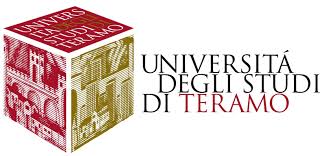 In Italia, la materia della navigazione per acqua e per aria è disciplinata nel Codice della Navigazione.
Regio Decreto 3 marzo 1942, n. 327
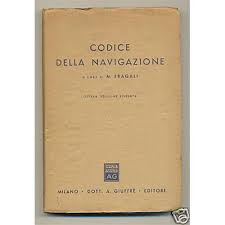 «Autonomia, specialità e unitarietà»  del Diritto della Navigazione
Le fonti del Diritto della Navigazione
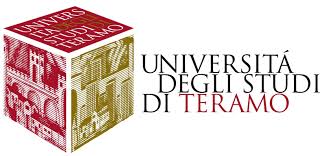 DISPOSIZIONI PRELIMINARI
Art. 1 – Fonti del diritto della navigazione 
«In materia di navigazione, marittima, interna ed aerea, si applicano il presente codice, le leggi, i regolamenti, le norme corporative e gli usi ad essa relativi.
Ove manchino disposizioni del diritto della navigazione e non ve ne siano di applicabili per analogia, si applica il diritto civile».
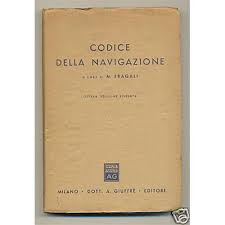 Il Codice della Navigazione
Gli usi hanno efficacia anche quando non richiamati dalla legge?
«Analogia prioritaria»
Le fonti del Diritto della Navigazione
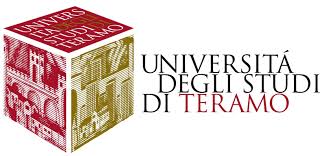 Art. 117, IV c., Cost.:  spetta alle Regioni la potestà legislativa in riferimento ad ogni materia non espressamente riservata alla legislazione dello Stato

Art. 117, III c., Cost.: materie di legislazione concorrente, inter alia: porti e aeroporti civili, grandi reti di trasporto e di navigazione
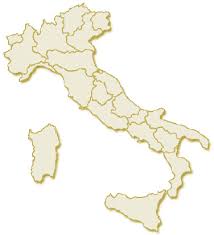 Il potere legislativo delle Regioni 
in materia di 
Navigazione e Trasporti
Coordinamento tra le fonti del Diritto della Navigazione
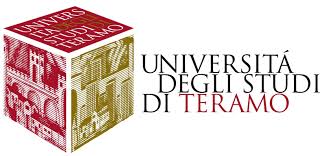 Art. 1885 Codice Civile
Art. 1680 Codice Civile
Prevalenza della norma speciale, in materia.
Prevalenza del criterio di specialità ai sensi dell’articolo 1 del codice della navigazione
Le fonti del Diritto della Navigazione
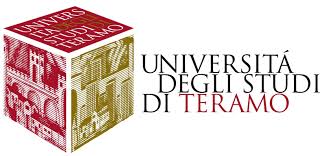 Le Convenzioni di diritto uniforme
Nell’ambito delle leggi in materia di navigazione a cui fa riferimento l’art. 1 Cod. Nav. vanno collocate anche le norme di adattamento a tali Convenzioni
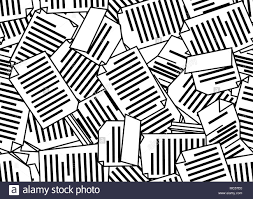 Le fonti del Diritto della Navigazione
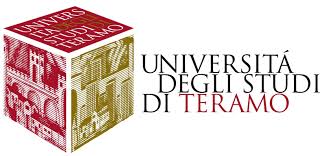 Distinzione tra:
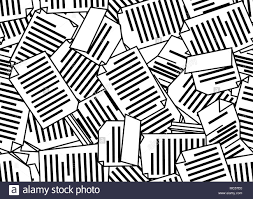 Testi di diritto uniforme che disciplinano ipotesi concernenti elementi di estraneità
Testi di diritto uniforme che ampliano la loro applicazione ad ipotesi prive di elementi di estraneità
Le fonti del Diritto della Navigazione
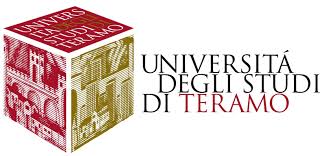 Individuazione della giurisdizione relativa al contenzioso instaurato
Problematica
«Forum shopping»
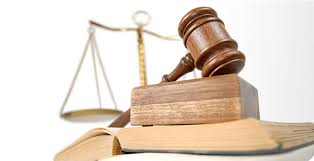 Ricerca di una giurisdizione che, apparentemente, offra «il risultato più favorevole»
Le fonti del Diritto della Navigazione
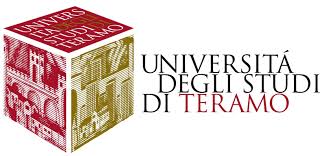 Interpretazione dei modelli contrattuali nella prassi mercantile
La prassi interpretativa di un Paese straniero può assumere rilevanza, ai sensi dell’articolo 1368 del codice civile, solo laddove risulti unanime e consolidata
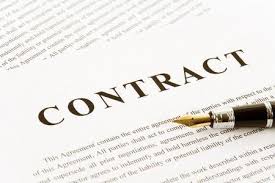 Le fonti del Diritto della Navigazione
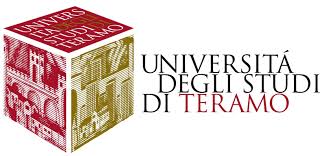 Vincoli costituzionali
Specialità ed autonomia non possono configurare una differenziazione di disciplina di istituti in relazione ai loro corrispondenti di diritto comune, senza una razionale giustificazione
In caso contrario, si configurerebbe una violazione del principio di uguaglianza, ai sensi dell’articolo 3 della Costituzione
Le fonti del Diritto della Navigazione
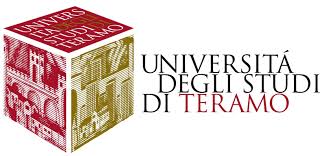 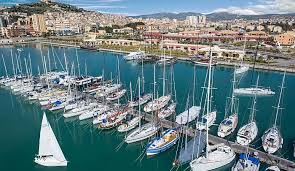 Nautica da diporto
Assoggettata, a sua volta, ad un regime di specialità – Codice della nautica da diporto
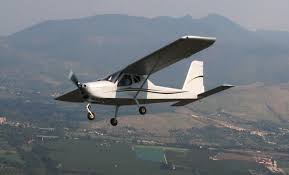 In linea di principio è ricollegato all’alveo del codice della navigazione, con eccezione del libro I, parte II -  «Dell’ordinamento amministrativo della navigazione»
Volo da diporto o sportivo